Dua’a al-Iftitah
دعاء الأفتتاح‎‎‎‎ ‎‎ ‎‎‎‎‎
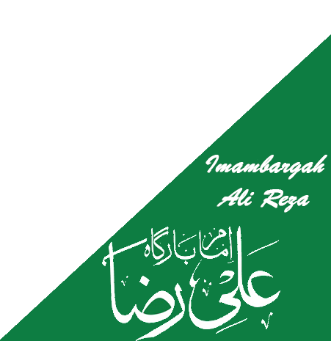 (with Arabic text and English, Urdu & Hindi Translation)
Kindly recite Sura E Fatiha for Marhumeen of all those who have 
worked towards making this small work possible.
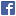 fb.com/imambargahalireza

www.imambargahalireza.com

youtube.com/imambargahalireza
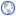 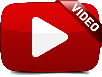 Merits of Dua’a al-Iftitah
Dua’a al-Iftitah was taught by the Twelfth Imam Mehdi (A.S)  to recite every night during the holy month Ramadhan. The Du'a is excellent for moulding man's attitude towards his Creator, as it discusses many aspects of the wretchedness of the human being, and the grace of Allāh (SWT). The Dua can be divided into two parts: 1) Man's relationship with Allāh (SWT) & 2) Divine leaders.
دعاء الأفتتاح
Dua’a al-Iftitah
اَللَّهُمَّ صَلِّ عَلَى مُحَمَّدٍ وَ آلِ مُحَمَّد
O' Allāh send Your blessings on Muhammad
and the family of Muhammad.
اے الله! رحمت فرما محمد وآل)ع( محمد پر
ऐ अल्लाह मुहम्मद और आले मुहम्मद पर अपनी सलामती रख़
دعاء الأفتتاح
Dua’a al-Iftitah
بِسْمِ اللَّهِ الرَّحْمَٰنِ الرَّحِيمِ
In the Name of Allāh, 
the All-beneficent, the All-merciful.
عظیم اور دائمی رحمتوں والے خدا کے نام سے
अल्लाह के नाम से जो बड़ा कृपालु और अत्यन्त दयावान हैं।
دعاء الأفتتاح
Dua’a al-Iftitah
اللّهُمَّ إنِّي أَفْتَتِحُ الثَّنَاءَ بِحَمْدِكَ
O Allāh: I begin the glorification of You with praising You:
اے معبود! تیری حمد کے ذریعے تیری تعریف کا آغاز کرتا ہوں
ऐ माबूद ! तेरी हम्द के ज़रिये तेरी तारीफ की शुरुआत करता हूँ
دعاء الأفتتاح
Dua’a al-Iftitah
وَأَنْتَ مُسَدِّدٌ لِلصَّوَابِ بِمَنِّكَ،
And You always guide us to the right out of Your favoring upon us.
اور تو اپنے احسان سے راہ راست دکھانے والا ہے
और तो अपने एहसान से राहे रास्त दिखाने वाला है
دعاء الأفتتاح
Dua’a al-Iftitah
وَأَيْقَنْتُ أَنَّكَ أَنْتَ أَرْحَمُ الرَّاحِمِينَ فِي مَوْضِعِ الْعَفْوِ وَالرَّحْمَةِ،
And I am certain that You are the most Merciful of all those who show mercy in situations of pardon and mercy
اور مجھے یقین ہے کہ تو معافی دینے مہربانی کرنے کے مقام پر سب سے بڑھ کر رحم و کرم کرنے والا ہے
और मुझे यक़ीन है की तो माफ़ी देने, मेहरबानी करने के मक़ाम पर सब से बढ़ कर रहम-व-करम करने वाला है
دعاء الأفتتاح
Dua’a al-Iftitah
وَأَشَدُّ الْمُعَاقِبِينَ فِي مَوْضِعِ النَّكَالِ وَالنِّقِمَةِ،
But You are the very exacting in situations of giving exemplary punishment and chastisement (to the wrongdoers),
اور شکنجہ و عذاب کے موقع پر سب سے سخت عذاب دینے والا ہے
और शिकंजा और अज़ाब के मौक़े पर सब से सख्त अज़ाब देने वाला है,
دعاء الأفتتاح
Dua’a al-Iftitah
وَأَعْظَمُ الْمُتَجَبِّرِينَ فِي مَوْضِعِ الْكِبْرِيَاءِ وَالْعَظَمَةِ.
And You are the greatest Omnipotent in the domain of absolute power and might.
اور بڑائی اور بزرگی کے مقام پر تو تمام قاہروں اور جابروں سے بڑھا ہوا ہے
और बड़ाई और बुज़ुर्गी के मक़ाम पर तू तमाम क़ाहिरों और जाबिरों से बढ़ा हुआ है!
دعاء الأفتتاح
Dua’a al-Iftitah
اللّهُمَّ أَذِنْتَ لِي فِي دُعَائِكَ وَمَسْأَلَتِكَ،
O Allāh: You have permitted me to pray and beseech You.
اے الله ! تو نے مجھے اجازت دے رکھی ہے کہ تجھ سے دعا و سوال کروں
ऐ अल्लाह ! तू ने मुझे इजाज़त दे रखी है की तुझ से दुआ व सवाल करूँ,
دعاء الأفتتاح
Dua’a al-Iftitah
فَاسْمَعْ يَا سَمِيعُ مِدْحَتِي،
So, listen, O the All-hearer, to my words of praise,
پس اے سننے والے یہ تعریف سن
बस ऐ सुनने वाले अपनी यह तारीफ सुन
دعاء الأفتتاح
Dua’a al-Iftitah
وَأَجِبْ يَا رَحِيمُ دَعْوَتِي،
And please reply my prayer; O the All-merciful.
اور اے مہربان میری دعا قبول فرما
और ऐ मेहरबान मेरी दुआ कबूल फरमा.
دعاء الأفتتاح
Dua’a al-Iftitah
وَأَقِلْ يَا غَفُورُ عَثْرَتِي،
And please overlook my slips; O the Oft-Forgiving.
اے بخشنے والےمیری خطا معاف کر
ऐ बख्शने वाले मेरी खता माफ़ कर,
دعاء الأفتتاح
Dua’a al-Iftitah
فَكَمْ يَا إلهِي مِنْ كُرْبَةٍ قَدْ فَرَّجْتَهَا،
You, O my God, have relieved so many of my griefs,
پس اے میرے معبود ! کتنی ہی مصیبتوں کو تو نے دور کیا
बस ऐ मेरे माबूद ! कितनी हे मुसीबतों को तुने दूर किया
دعاء الأفتتاح
Dua’a al-Iftitah
وَهُمُومٍ قَدْ كَشَفْتَهَا،
And You have dispelled so many of my sorrows
اور کتنے ہی اندیشوں کو ہٹایا
और कितने अंदेशों को हटाया
دعاء الأفتتاح
Dua’a al-Iftitah
وَعَثْرَةٍ قَدْ أَقَلْتَهَا،
And You have overlooked so many of my slips,
اور خطاؤں سے در گزر کی
और ख़ताओं से दर गुज़र की
دعاء الأفتتاح
Dua’a al-Iftitah
وَرَحْمَةٍ قَدْ نَشَرْتَهَا،
And You have spread over me many of Your mercies
رحمت کو عام کیا
रहमत को आम किया
دعاء الأفتتاح
Dua’a al-Iftitah
وَحَلْقَةِ بَلاءٍ قَدْ فَكَكْتَهَا؟
And You have unlocked so many of rings of misfortunes (in which I was detained).
اور بلاؤں کے گھیرے کو توڑا اور رہائی دی
और बलाओं के घेरे को तोड़ा और रिहाई दी,
دعاء الأفتتاح
Dua’a al-Iftitah
الْحَمْدُ لِلّهِ الَّذِي لَمْ يَتَّخِذْ صَاحِبَةً وَلا وَلَداً
All praise be to Allāh Who has not betaken wife or son,
حمد اس الله کیلئے ہے جس نے نہ کسی کو اپنی زوجہ بنایا اور نہ کسی کواپنا بیٹا بنایا
हमद इस अल्लाह के लिए है जिस ने न किसी को अपनी ज़ौजा (पत्नी) बनाया और न किसी को अपना बेटा बनाया
دعاء الأفتتاح
Dua’a al-Iftitah
وَلَمْ يَكُنْ لَهُ شَرِيكٌ فِي الْمُلْكِ
And Who has no partner in the sovereignty,
نہ ہی سلطنت میں اس کا کوئی شریک ہے
न ही सल्तनत में इस का कोई शरीक है
دعاء الأفتتاح
Dua’a al-Iftitah
وَلَمْ يَكُنْ لَهُ وَلِيٌّ مِنَ الذُّلِّ وَكَبِّرْهُ تَكْبِيراً.
nor has He any protecting friend through dependence. And Magnify Him with all magnificence.
اور نہ وہ عاجز ہے کہ کوئی اس کا سر پرست ہو اس کی بڑائی بیان کرو
और न वो आजिज़ है के कोई इस का सरपरस्त हो, इस की बड़ाई ब्यान करो!
دعاء الأفتتاح
Dua’a al-Iftitah
الله أكبر
Allāh is [the] greatest!
الله أكبر
अल्लाह सबसे महान है
دعاء الأفتتاح
Dua’a al-Iftitah
الْحَمْدُ لِلّهِ بِجَمِيعِ مَحَامِدِهِ كُلِّهَا، عَلَى جَمِيعِ نِعَمِهِ كُلِّهَا.
All praise be to Allāh with full gratitude for all His bounties.
حمد الله ہی کیلئے ہے اس کی تمام خوبیوں اور اس کی ساری نعمتوں کے ساتھ
बहुत बड़ाई हम्द अल्लाह के लिए है इस की तमाम खूबियों और इस की सारी नेमतों के साथ
دعاء الأفتتاح
Dua’a al-Iftitah
الْحَمْدُ لِلّهِ الَّذِي لا مُضَادَّ لَهُ فِي مُلْكِهِ،
All praise be to Allāh Who has no opposition in His rule,
حمد اس الله کیلئے ہے جس کی حکومت میں اس کا کوئی مخالف نہیں
हम्द इस अल्लाह के लिए है जिस की हुकूमत में इस का कोई मुखालिफ नहीं
دعاء الأفتتاح
Dua’a al-Iftitah
وَلا مُنَازِعَ لَهُ فِي أَمْرِهِ.
nor there is any challenge to His commands.
نہ اس کے حکم میں کوئی رکاوٹ ڈالنے والا ہے
न इस के हुक्म में कोई रुकावट डालने वाला है ,
دعاء الأفتتاح
Dua’a al-Iftitah
الْحَمْدُ لِلّهِ الَّذِي لا شَرِيكَ لَهُ فِي خَلْقِهِ،
All praise be to Allāh Who has no counsel to meddle with His operation of creation,
حمد اس الله کیلئے ہے جس کی آفرینش میں کوئی اس کا شریک نہیں
हम्द इस अल्लाह के लिए है जिस की आफ्रीनश में कोई इस का शरीक नहीं
دعاء الأفتتاح
Dua’a al-Iftitah
وَلا شَبِيهَ لَهُ فِي عَظَمَتِهِ.
nor there is anything similar to Him in His greatness.
اور اسکی بڑائی میں کوئی اس جیسا نہیں
और इस का बड़ाई में कोई इस जैसा नहीं!
دعاء الأفتتاح
Dua’a al-Iftitah
الْحَمْدُ لِلّهِ الْفَاشِي فِي الْخَلْقِ أَمْرُهُ وَحَمْدُهُ،
All praise be to Allāh Whose commandments are active in the creation and the praising of Whom is incumbent.
حمد اس الله کیلئے ہے کہ جسکا حکم اور حمد خلق میں آشکار ہے
हमद इस अल्लाह के लिए है के जिस का हुक्म और हम्द खलक में आशकार है
دعاء الأفتتاح
Dua’a al-Iftitah
الظَّاهِرِ بِالْكَرَمِ مَجْدُهُ،
His glory is evident through His kindness,
اس کی شان اس کی بخشش کے ساتھ ظاہر ہے
इस की शान इस की बख्शीश के साथ ज़ाहिर है,
دعاء الأفتتاح
Dua’a al-Iftitah
الْبَاسِطِ بِالْجُودِ يَدَهُ،
His distinct overflowing generosity is freely available,
بن مانگے دینے میں اس کا ہاتھ کھلا ہے
बिन मांगे देने में इस का हाथ खुला हुआ है
دعاء الأفتتاح
Dua’a al-Iftitah
الَّذِي لا تَنْقُصُ خَزَائِنُهُ،
His unlimited bestowals do not exhaust,
وہی ہے جس کے خزانے سے کم نہیں ہوتے
वही है जिस के खज़ाने कभी कम नहीं होते
دعاء الأفتتاح
Dua’a al-Iftitah
وَلا تَزِيدُهُ كَثْرَةُ الْعَطَاءِ إلاَّ جُوداً وَكَرَماً
and He does not swell the numerous benefits except because of generosity and kindness.
اور کثرت کے ساتھ عطا کرنے سے اس کی بخشش اور سخاوت میں اضافہ ہوتا ہے
और कसरत के साथ अता करने से इस की बख्शीश और सखावत में इजाफा होता है
دعاء الأفتتاح
Dua’a al-Iftitah
إنَّهُ هُوَ الْعَزِيزُ الْوَهَّابُ.
Verily He is Mighty, Generous.
کیونکہ وہ زبردست عطا کرنے والا ہے
क्योंकि वो ज़बरदस्त अता करने वाला है.
دعاء الأفتتاح
Dua’a al-Iftitah
اللّهُمَّ إنِّي أَسْأَلُكَ قَلِيلاً مِنْ كَثِيرٍ،
O Allāh, I ask for some from much,
اے معبود! میں سوال کرتا ہوں تجھ سے بہت میں سے تھوڑے کا
ऐ माबूद! मै सवाल करता हूँ तुझ से बहुत में से थोड़े का
دعاء الأفتتاح
Dua’a al-Iftitah
مَعَ حَاجَةٍ بِي إلَيْهِ عَظِيمَةٍ
in the midst of my many needs for which I entirely depend on You,
جبکہ مجھے اس کی بہت زیادہ حاجت ہے
जबकि मुझे इस की बहुत ज़्यादा हाजत है
دعاء الأفتتاح
Dua’a al-Iftitah
وَغِنَاكَ عَنْهُ قَدِيمٌ وَهُوَ عِنْدِي كَثِيرٌ،
and You since eternity, are able to do without them, but for me it is a titanic effort
اور تو ہمیشہ اس سے بے نیاز ہے وہ نعمت میرے لیئے بہت بڑی ہے
और तो हमेशा इस से बेनेयाज़ है वो नेमत मेरे लिए बहुत बड़ी,
دعاء الأفتتاح
Dua’a al-Iftitah
وَهُوَ عَلَيْكَ سَهْلٌ يَسِيرٌ.
and for You it is very easy and simple.
اور تیرے لئے اس کا دینا آسان ہے
और तेरे लिए इस का देना आसान है
دعاء الأفتتاح
Dua’a al-Iftitah
اللّهُمَّ إنَّ عَفْوَكَ عَنْ ذَنْبِي،
O Allāh, truly, as You pardon my sins,
اے معبود! بے شک تیرا میرے گناہ کو معاف کرنا
ऐ माबूद ! बेशक तेरा मेरे गुनाह को माफ़ करना
دعاء الأفتتاح
Dua’a al-Iftitah
وَتَجَاوُزَكَ عَنْ خَطِيئَتِي،
And You overlook my mistakes;
میری خطا سے تیری در گزر
मेरी खता से तेरी दर गुज़र
دعاء الأفتتاح
Dua’a al-Iftitah
وَصَفْحَكَ عَنْ ظُلْمِي،
And You take a lenient view of my disorderly conduct,
میرے ستم سے تیری چشمپوشی
मेरे सितम से तेरी चश्म-पोशी
دعاء الأفتتاح
Dua’a al-Iftitah
وَسِتْرَكَ عَلَى قَبِيحِ عَمَلِي،
And You cover up my foul actions,
میرے برے عمل کی پردہ پوشی
मेरे बुरे अमल की परदापोशी
دعاء الأفتتاح
Dua’a al-Iftitah
وَحِلْمَكَ عَنْ كَثِيرِ جُرْمِي عِنْدَ مَا كَانَ مِنْ خَطَإي وَعَمْدِي
And You show consideration in spite of my many transgressions committed willfully or negligently,
میرے بہت سے جرائم پر تیری برد باری ہے جبکہ ان میں سے بعض بھول کر اور بعض میں نے جان بوجھ کر کئے  ہیں
मेरे बहुत से जुर्मों पर तेरी बुर्दबारी है जबकि इन में से कुछ मै ने भूल कर और कुछ जान बूझ कर किये हैं
دعاء الأفتتاح
Dua’a al-Iftitah
أَطْمَعَنِي فِي أَنْ أَسْأَلَكَ مَا لا أَسْتَوْجِبُهُ مِنْكَ الَّذِي رَزَقْتَنِي مِنْ رَحْمَتِكَ،
All that tempted me to ask for that which I do not deserve, from You, on account of Your mercy, that You may give me the daily bread;
تب بھی اس سے مجھے طمع ہوئی کہ میں تجھ سے وہ مانگوں جس کا میں حقدار نہیں چنانچہ تو نے اپنی رحمت سے مجھے روزی دی
तब भी इस से मुझे तमा हुई की मै तुझ से वो मांगूं जिस का मै हक़दार नहीं, चुनांचेह तुने अपनी रहमत से मुझे रोज़ी दी
دعاء الأفتتاح
Dua’a al-Iftitah
وَأَرَيْتَنِي مِنْ قُدْرَتِكَ،
And You may provide with that which is suitable for me, through Your control;
اور اپنی قدرت کے کرشمے دکھائے
और अपनी कुदरत के करिश्मे दिखाए,
دعاء الأفتتاح
Dua’a al-Iftitah
وَعَرَّفْتَنِي مِنْ إجَابَتِكَ،
And You may distinguish me with favorable reply to my requests.
قبولیت کی پہچان کرائی
क़बूलियत की पहचान कराई,
دعاء الأفتتاح
Dua’a al-Iftitah
فَصِرْتُ أَدْعُوكَ آمِناً،
So, I persist in calling out, believing in You,
پس اب میں با امن ہوکر تجھے پکارتا ہوں
बस अब मै तुझे बस अब मै बा अमन होकर तुझे पुकारता हूँ
دعاء الأفتتاح
Dua’a al-Iftitah
وَأَسْأَلُكَ مُسْتَأْنِساً لا خَائِفاً وَلا وَجِلاً،
and I invoke You, talking familiarly, not afraid, nor shy,
اور سوال کرتا ہوں الفت سے نہ ڈرتے اور گھبراتے ہوئے
और सवाल करता हूँ, उल्फत से न डरे और घबराए
دعاء الأفتتاح
Dua’a al-Iftitah
مُدِلاً عَلَيْكَ فِيمَا قَصَدْتُ فِيهِ إلَيْكَ،
but assured of Your love and kindness whenever I turn to You.
اور مجھے ناز ہے کہ اس بارے میں تیری بارگاہ میں آیا ہوں
और मुझे नाज़ है के  इस बारे में तेरी बारगाह में आया हूँ
دعاء الأفتتاح
Dua’a al-Iftitah
فَإنْ أَبْطَأ عَنِّي عَتَبْتُ بِجَهْلِي عَلَيْكَ،
A temporary setback and I, out of ignorance, begin to despair,
پس اگر تو نے قبولیت میں دیر کی تو میں بوجہ نادانی تجھ سے شکوہ کروں گا
बस अगर तू ने क़बूलियत में देर की तो मै बे वजहे नादानी तुझ से शिक्वह करूँगा
دعاء الأفتتاح
Dua’a al-Iftitah
وَلَعَلَّ الَّذِي أَبْطَأَ عَنِّي هُوَ خَيْرٌ لِي لِعِلْمِكَ بِعَاقِبَةِ الأُمُورِ،
although perhaps slowing down may be a blessing in disguise, because You alone knows (all) the consequences.
اگر چہ وہ تاخیر کاموں کے نتائج سے متعلق تیرے علم میں میرے لیے بہتری کی حامل ہو
अगरचे वो ताखीर कामो के नताएज से मुताअल्लिक तेरे इल्म में मेरे लिए बेहतरी की हामिल हो
دعاء الأفتتاح
Dua’a al-Iftitah
فَلَمْ أَرَ مَوْلَىً كَرِيماً أَصْبَرَ عَلَى عَبْدٍ لَئِيمٍ مِنْكَ عَلَيَّ،
I do not know a generous Master who is more accommodating to the dissatisfied servants than You are to me.
پس میں نے تیرے سوا کوئی مولا نہیں دیکھا جو میرے جیسے پست بندے پر مہربان و صابر ہو۔
बस मै ने तेरे सिवा कोई मौला नहीं देखा जो मेरे जैसे पस्त बन्दे पर मेहरबान और साबिर हो,
دعاء الأفتتاح
Dua’a al-Iftitah
يَارَبِّ، إنَّكَ تَدْعُونِي فَأُوَلِّي عَنْكَ،
O Lord! You give an invitation but I turn down,
اے پروردگار! تو مجھے پکارتا ہے تو میں تجھ سے منہ موڑتا ہوں
ऐ परवरदिगार ! तू मुझे पुकारता है तो मै तुझ से मुंह मोड़ता हूँ,
دعاء الأفتتاح
Dua’a al-Iftitah
وَتَتَحَبَّبُ إلَيَّ فأَتَبَغَّضُ إلَيْكَ،
And You become familiar with me but I do not care for You,
تو مجھ سے محبت کرتا ہے میں تجھ سے خفگی کرتا ہوں
तू मुझ से मोहब्बत करता है तो मै तुझ से खफगी करता हूँ,
دعاء الأفتتاح
Dua’a al-Iftitah
وَتَتَوَدَّدُ إلَيَّ فَلا أَقْبَلُ مِنْكَ
And You show affection to me but I do not correspond to You
تو میرے ساتھ الفت کرتا ہے میں بے رخی کرتا ہوں
तू मेरे साथ उल्फत करता है तो मै बेरूखी करता हूँ,
دعاء الأفتتاح
Dua’a al-Iftitah
كَأَنَّ لِيَ التَّطَوُّلَ عَلَيْكَ،
as if  You are overreaching me!
جیسے کہ میرا تجھ پر کوئی احسان رہا ہو
जैसे के मेरा तुझ से कोई एहसान रहा हो,
دعاء الأفتتاح
Dua’a al-Iftitah
فَلَمْ يَمْنَعْكَ ذلِكَ مِنَ الرَّحْمَةِ لِي وَالإحْسَانِ إلَيَّ،
Yet You do not abstain from having mercy upon me and doing favors to me
تو بھی میرا یہ طرز عمل تجھے مجھ پر رحمت فرمانے اور مجھ پر اپنی عطا و بخشش کی
तो भी मेरा यह तर्ज़े अमल तुझे मुझ पर रहमत फरमाने और
دعاء الأفتتاح
Dua’a al-Iftitah
وَالتَّفَضُّلِ عَلَيَّ بِجُودِكَ وَكَرَمِكَ،
and blessing me out of Your magnanimity and generosity,
ساتھ فضل و احسان کرنے سے باز نہیں رکھتا
मुझ पर अपनी अता और बख्शीश के साथ फ़ज़ल
دعاء الأفتتاح
Dua’a al-Iftitah
فَارْحَمْ عَبْدَكَ الْجَاهِلَ وَجُدْ عَلَيْهِ بِفَضْلِ إحْسَانِكَ
So, (please) have mercy on Your ignorant servant and bestow upon him with the favors of Your beneficence
پس اپنے اس نادان بندے پر رحم کر اور اس پر اپنے فضل و احسان سے سخاوت فرما
व एहसान से सखावत फर्मा है,
دعاء الأفتتاح
Dua’a al-Iftitah
إنَّكَ جَوَادٌ كَرِيمٌ.
Verily, You are Generous and Kind.
بے شک تو بہت دینے والا سخی ہے
बेशक तू बहुत देने वाला सख़ी है,
دعاء الأفتتاح
Dua’a al-Iftitah
الْحَمْدُ لِلّهِ مَالِكِ الْمُلْكِ،
All praise be to Allāh: the owner of the sovereignty,
حمد ہے اس اللہ کے لیے جو سلطنت کا مالک
हम्द है इस अल्लाह के लिए जो सल्तानानत का मालिक,
دعاء الأفتتاح
Dua’a al-Iftitah
مُجْرِي الْفُلْكِ،
Who sets the course of skies and the stars,
کشتی کو رواں کرنیوالا
किश्ती को रवां करने वाला,
دعاء الأفتتاح
Dua’a al-Iftitah
مُسَخِّرِ الرِّيَاحِ،
Who controls the winds,
ہواؤں کو قابو رکھنے والا
हवाओं को काबू रखने वाला,
دعاء الأفتتاح
Dua’a al-Iftitah
فَالِقِ الإصْبَاحِ،
Who causes the day break,
صبح کو روشن کرنے والا
सुब्ह को रोशन करने वाला
دعاء الأفتتاح
Dua’a al-Iftitah
دَيَّانِ الدِّينِ،
and Who administers the authority:
او رقیامت میں جزا دینے والا
और कयामत में जज़ा देने वाला
دعاء الأفتتاح
Dua’a al-Iftitah
رَبِّ الْعَالَمِينَ.
the Lord of the worlds.
جہانوں کا پروردگار ہے
जहानों का परवरदिगार है,
دعاء الأفتتاح
Dua’a al-Iftitah
الْحَمْدُ لِلّهِ عَلَى حِلْمِهِ بَعْدَ عِلْمِهِ،
All praise be to Allāh for His indulgence although He has full acquaintance with all things.
حمد ہے اللہ کی کہ جانتے ہوئے بھی بردباری سے کام لیتا ہے
हम्द है अल्लाह की के जानते हुए भी बुर्दबारी से काम लेता है,
دعاء الأفتتاح
Dua’a al-Iftitah
وَالْحَمْدُ لِلّهِ عَلَى عَفْوِهِ بَعْدَ قُدْرَتِهِ،
All praise be to Allāh for His amnesty although He has full power over all things.
اورحمد ہے اس اللہ کی جو قوت کے باوجود معاف کرتا ہے
और हम्द है इस अल्लाह की जो कुव्वत के बा-वजूद माफ़ करता है,
دعاء الأفتتاح
Dua’a al-Iftitah
وَالْحَمْدُ لِلّهِ عَلَى طُولِ أَنَاتِهِ فِي غَضَبِهِ
All praise be to Allāh for the respite that He allows inspite of provocation.
اور حمد ہے اس اللہ کی جو حالت غضب میں بھی بڑا بردبار ہے
और हम्द है इस अल्लाह की जो हालते गज़ब में भी बड़ा बुर्दबार है,
دعاء الأفتتاح
Dua’a al-Iftitah
وَهُوَ قَادِرٌ عَلَى مَا يُرِيدُ.
He is able to do whatever He wills.
اور وہ جو چاہے اسے کرگزرنے کی طاقت رکھتا ہے
और वो जो चाहे इसे कर गुज़रने की ताक़त रखता है,
دعاء الأفتتاح
Dua’a al-Iftitah
الْحَمْدُ لِلّهِ خَالِقِ الْخَلْقِ،
All praise be to Allāh, the Creator of all the created beings,
حمد ہے اس اللہ کی جو مخلوق کو پیدا کرنیوالا
हम्द है इस अल्लाह की जो मखलूक को पैदा करने वाला
دعاء الأفتتاح
Dua’a al-Iftitah
بَاسِطِ الرِّزْقِ،
Who makes the sustenance freely available,
روزی کشادہ کرنیوالا
रोज़ी कुशादा करने वाला
دعاء الأفتتاح
Dua’a al-Iftitah
فَالِقِ الإصْبَاحِ،
Who starts the day,
صبح کو روشنی بخشنے والا
सुबह को रौशनी बख्शने वाला
دعاء الأفتتاح
Dua’a al-Iftitah
ذِي الْجَلالِ وَالإكْرَامِ وَالْفَضْلِ وَالإنْعَامِ
Who is the Owner of glory, might, favours, and bounties,
صاحب جلالت و کرم اور فضل و نعمت کا مالک ہے
सा'हबे जलालत-व-करम और फ़ज़ल-व-नेमत का मालिक है
دعاء الأفتتاح
Dua’a al-Iftitah
الَّذِي بَعُدَ فَلا يُرَى،
And Who is so far away that none can ever see Him,
جو ایسا دور ہے کہ نظر نہیں آ تا
जो ऐसा दूर है के नज़र नहीं आता
دعاء الأفتتاح
Dua’a al-Iftitah
وَقَرُبَ فَشَهِدَ النَّجْوَى،
And, in the same time, He is so near that He is fully aware of even the whispering secrets.
اور اتنا قریب ہے کہ سرگوشی کو بھی جانتا ہے
और इतना क़रीब है के सरगोशी को भी जानता है,
دعاء الأفتتاح
Dua’a al-Iftitah
تَبَارَكَ وَتَعَالَى.
Blessed and Exalted be He.
وہ مبارک اور برتر ہے
वो मुबारक और बरतर है,
دعاء الأفتتاح
Dua’a al-Iftitah
الْحَمْدُ لِلّهِ الَّذِي لَيْسَ لَهُ مُنَازِعٌ يُعَادِلُهُ،
All praise be to Allāh Who has no equal to challenge Him,
حمد ہے اس الله کی جس کا ہمسر نہیں جو جو اس سے جھگڑا کرے
हम्द है इस अल्लाह की जिस का हंसर नहीं, जो जो इस से झगड़ा करे,
دعاء الأفتتاح
Dua’a al-Iftitah
وَلا شَبِيهٌ يُشَاكِلُهُ،
nor is there an image comparable to Him,
نہ کوئی اس جیسا ہے کہ اس کاہمشکل ہو
न कोई इस जैसा है के इस का कोई हमशक्ल हो,
دعاء الأفتتاح
Dua’a al-Iftitah
وَلا ظَهِيرٌ يُعَاضِدُهُ،
nor is there a helper to assist Him.
نہ کوئی اس کا مددگار و ہمکار ہے
न कोई इस का मददगार-व-हम्कार है,
دعاء الأفتتاح
Dua’a al-Iftitah
قَهَرَ بِعِزَّتِهِ الأَعِزَّاءَ،
He tames the powerful by (His) force,
وہ اپنی عزت میں سب عزت والوں پر غالب ہے
वो अपनी इज्ज़त में सब इज्ज़त वालों पर ग़ालिब है,
دعاء الأفتتاح
Dua’a al-Iftitah
وَتَوَاضَعَ لِعَظَمَتِهِ الْعُظَمَاءُ،
and disgraced are the great ones before His Greatness,
اور سبھی عظمت والے اس کی عظمت کے آگے جھکتے ہیں
और सभी अज़मत वाले इस की अज़मत के आगे झुकते है,
دعاء الأفتتاح
Dua’a al-Iftitah
فَبَلَغَ بِقُدْرَتِهِ مَا يَشَاءُ.
so He, through His power, fulfills that which He wills.
وہ جو چاہے اس پر قادر ہے
वो जो चाहे इस पर कादिर है,
دعاء الأفتتاح
Dua’a al-Iftitah
الْحَمْدُ لِلّهِ الَّذِي يُجِيبُنِي حِينَ أُنَادِيهِ،
All praise be to Allāh Who gives answer to me whenever I call Him;
حمد ہے اللہ کی جسے پکارتا ہوں تو وہ جواب دیتا ہے
हम्द है अल्लाह की जिसे पुकारता हूँ तो वो जवाब देता है
دعاء الأفتتاح
Dua’a al-Iftitah
وَيَسْتُرُ عَلَيَّ كُلَّ عَوْرَةٍ وَأَنَا أَعْصِيهِ،
And He covers up my shortcomings, yet I disobey Him;
اور میری برائی کی پردہ پوشی کرتا ہے میں اسکی نافرمانی کرتا ہوں
और मेरी बुराई की परदापोशी करता है, मै इस की नाफ़रमानी करता हूँ
دعاء الأفتتاح
Dua’a al-Iftitah
وَيُعَظِّمُ النِّعْمَةَ عَلَيَّ فَلا أُجَازِيهِ،
And He gives me the largest part of the bounties, yet I do not show his gratitude.
تو بھی مجھے بڑی بڑی نعمتیں دیتا ہے کہ جن کا بدلہ میں اسے نہیں دیتا
तो भी मुझे बदी बदी नेमतें देता है के जिन का बदला मै इसे नहीं देता,
دعاء الأفتتاح
Dua’a al-Iftitah
فَكَمْ مِنْ مَوْهِبَةٍ هَنِيئَةٍ قَدْ أَعْطَانِي،
Many a auspicious favors had He given me;
پس اس نے مجھ پر کتنی ہی خوشگوار عنایتیں اوربخششیں کی ہیں
बस इस ने मुझ पर कितनी ही खुशगवार इनायतें और बख्शिशें की है,
دعاء الأفتتاح
Dua’a al-Iftitah
وَعَظِيمَةٍ مَخُوفَةٍ قَدْ كَفَانِي،
And many a terrible dangers had He turned off,
کتنی ہی خطرناک آفتوں سے مجھے بچالیا ہے
कितनी ही खतरनाक आफतों से मुझे बचा लिया है,
دعاء الأفتتاح
Dua’a al-Iftitah
وَبَهْجَةٍ مُونِقَةٍ قَدْ أَرَانِي؟
And many a blossoming joys had He made available for me,
کئی حیرت انگیز خوشیاں مجھے دکھائی ہیں
कई हैरत अंगेज़ खोशियाँ मुझे दिखाईं हैं,
دعاء الأفتتاح
Dua’a al-Iftitah
فَأُثْنِي عَلَيْهِ حَامِداً،
Therefore, I sing His praises and recite His glorifications.
پس ان پر اس کی حمد و ثنا کرتا ہوں
ब इन पर इस की हम्द ओ सीना करता हूँ,
دعاء الأفتتاح
Dua’a al-Iftitah
وَأَذْكُرُهُ مُسَبِّحاً.
And mention Him with exaltation.
اور لگاتار اس کا نام لیتا ہوں
और लगातार इस का नाम लेता हूँ,
دعاء الأفتتاح
Dua’a al-Iftitah
الْحَمْدُ لِلّهِ الَّذِي لا يُهْتَكُ حِجَابُهُ،
All praise be to Allāh Whose screen cannot be penetrated
حمد ہے اللہ کی جس کا پردہ ہٹایا نہیں جاسکتا
हम्द है अल्लाह की के जिसका पर्दा हटाया नहीं जा सकता
دعاء الأفتتاح
Dua’a al-Iftitah
وَلا يُغْلَقُ بَابُهُ،
And Whose door is not blocked;
اس کا در رحمت بند نہیں ہوتا
और इस के रहमत का दर कभी बंद नहीं होता
دعاء الأفتتاح
Dua’a al-Iftitah
وَلا يُرَدُّ سَائِلُهُ،
And Whose beseecher is not rejected;
اس کا سائل خالی نہیں جاتا
इस का सायेल खाली नहीं जाता
دعاء الأفتتاح
Dua’a al-Iftitah
وَلا يُخَيَّبُ آمِلُهُ.
And one who hopes Him is not disappointed.
اور اس کا امیدوار مایوس نہیں ہوتا
और इस का उम्मेदवार मायूस नहीं होता,
دعاء الأفتتاح
Dua’a al-Iftitah
الْحَمْدُ لِلّهِ الَّذِي يُؤْمِنُ الْخَائِفِينَ،
All praise be to Allāh Who secures the frightened ones,
حمد ہے اللہ کی جو ڈرنے والوں کو پناہ دیتا ہے
हम्द है अल्लाह की जो डरने वालों को पनाह देता है,
دعاء الأفتتاح
Dua’a al-Iftitah
وَيُنَجِّي الصَّالِحِينَ،
Who comes to the help of the upright ones,
نیکوکاروں کو نجات دیتا ہے
नेकोकारों को निजात देता है,
دعاء الأفتتاح
Dua’a al-Iftitah
وَيَرْفَعُ الْمُسْتَضْعَفِينَ،
Who promotes the cause of the weak ones,
لوگوں کے دبائے ہوؤں کو ابھارتا ہے
लोगों के दबाये हुए को उभारता है,
دعاء الأفتتاح
Dua’a al-Iftitah
وَيَضَعُ الْمُسْتَكْبِرِينَ،
annihilates the autocrats,
بڑا بننے والوں کو نیچا دکھاتا ہے
बदा बन्ने वालों को नीचा दिखाता है,
دعاء الأفتتاح
Dua’a al-Iftitah
وَيُهْلِكُ مُلُوكاً وَيَسْتَخْلِفُ آخَرِينَ؛
Who destroys rulers and appoints others instead.
بادشاہوں کو تباہ کرتا اور ان کی جگہ دوسروں کو لے آتا ہے۔
बादशाहों को तबाह करता और इन की जगह दूसरों को ले आता है,
دعاء الأفتتاح
Dua’a al-Iftitah
وَالْحَمْدُ لِلّهِ قَاصِمِ الْجَبَّارِينَ،
All praise be to Allāh; the Eradicator of the tyrants,
حمد ہے اللہ کی کہ وہ دھونسیوں کا زور توڑنے والا
हमद है अल्लाह की के, वोह धौंसियों का ज़ोर तोड़ने वाला,
دعاء الأفتتاح
Dua’a al-Iftitah
مُبِيرِ الظَّالِمِينَ،
The Terminator of the unjust ones,
ظالموں کو برباد کرنے والا
जालिमों को बर्बाद करने वाला,
دعاء الأفتتاح
Dua’a al-Iftitah
مُدْرِكِ الْهَارِبِينَ،
The Catcher of the fugitives,
فریادیوں کو پہنچنے والا
फरयादियों को पहुँचने वाला
دعاء الأفتتاح
Dua’a al-Iftitah
نَكَالِ الظَّالِمِينَ،
The Punisher of the unjust ones,
اور بے انصافوں کو سزا دینے والا ہے
और बेइन्साफों को सज़ा देने वाला है,
دعاء الأفتتاح
Dua’a al-Iftitah
صَرِيخِ الْمُسْتَصْرِخِينَ،
The aide of the seekers of aid,
وہ دادخواہوں کا
वो दाद्खाहों का
دعاء الأفتتاح
Dua’a al-Iftitah
مَوْضِعِ حَاجَاتِ الطَّالِبِينَ،
The Settler of the needs of the beseechers,
دادرس حاجات طلب کرنے والوں کا ٹھکانہ
दादरस हाजात तलब करने वालों का ठिकाना
دعاء الأفتتاح
Dua’a al-Iftitah
مُعْتَمَدِ الْمُؤْمِنِينَ.
And the support of the faithful believers.
اور مومنوں کی ٹیک ہے
और मोमिनों की टेक है,
دعاء الأفتتاح
Dua’a al-Iftitah
الْحَمْدُ لِلّهِ الَّذِي مِنْ خَشْيَتِهِ تَرْعُدُ السَّمَاءُ وَسُكَّانُهَا،
All praise be to Allāh! In His awe-inspiring fear the heavens and its dwellers tremble and shiver,
حمد ہے اس اللہ کی جس کے خوف سے آسمان اور آسمان والے لرزتے ہیں
हम्द है इस अल्लाह की जिस के खौफ से आसमान और आसमान वाले लरज़ते हैं,
دعاء الأفتتاح
Dua’a al-Iftitah
وَتَرْجُفُ الأَرْضُ وَعُمَّارُهَا،
And the earth and its inhabitants shake and quiver,
زمین اور اس کے آبادکار دہل جاتے ہیں
ज़मीन और इसके आबकार दहल जाते हैं,
دعاء الأفتتاح
Dua’a al-Iftitah
وَتَمُوجُ الْبِحَارُ وَمَنْ يَسْبَحُ فِي غَمَرَاتِهَا،
And the oceans and all that which float and swim in their waters flow together in excitement and tumult.
سمندر لرزتے ہیں اور وہ جو انکے پانیوں میں تیرتے ہیں
समुन्द्र लरज़ते हैं, और वोह जो उनके पाँव में तैरते हैं,
دعاء الأفتتاح
Dua’a al-Iftitah
الْحَمْدُ لِلّهِ الَّذِي هَدَانَا لِهذَا وَمَا كُنَّا لِنَهْتَدِيَ لَوْلا أَنْ هَدَانَا اللّهُ.
All praise be to Allāh Who has guided us to this. We could not truly have been led aright if Allāh had not guided us.
حمد ہے اللہ کی جس نے ہمیں یہ راہ ہدایت دکھائی اور ہم ہرگز ہدایت نہ پاسکتے اگر اللہ تعالیٰ ہمیں ہدایت نہ فرماتا
हम्द है अल्लाह की जिस ने हमें यह हिदायत की राहे रास्त दिखाई है, और हम हरगिज़ हिदायत ना पा सकते अगर अल्लाह त'आल़ा हमें हिदायत ना फरमाता,
دعاء الأفتتاح
Dua’a al-Iftitah
الْحَمْدُ لِلّهِ الَّذِي يَخْلُقُ وَلَمْ يُخْلَقْ،
All praise be to Allāh Who creates but He is not created;
حمد ہے اس اللہ کی جو خلق کرتا ہے اور وہ مخلوق نہیں
हम्द है इस अल्लाह की जो खलक करता है और वोह मखलूक नहीं,
دعاء الأفتتاح
Dua’a al-Iftitah
وَيَرْزُقُ وَلا يُرْزَقُ،
And He gives subsistence but He needs no provisions;
وہ رزق دیتا ہے اور وہ مرزوق نہیں
वो रिज्क़ देता है मर्ज़ूक नहीं,
دعاء الأفتتاح
Dua’a al-Iftitah
وَيُطْعِمُ وَلا يُطْعَمُ،
And He gives food to eat but He takes no nourishment,
وہ کھانا کھلاتا ہے اور کھاتا نہیں
वोह खाना खिलाता है और खाता नहीं,
دعاء الأفتتاح
Dua’a al-Iftitah
وَيُمِيتُ الأَحْيَاءَ،
And He makes the living dead
وہ زندوں کو مارتاہے
वोह जिन्दों को मारता है
دعاء الأفتتاح
Dua’a al-Iftitah
وَيُحْيِي الْمَوْتَى،
And He brings the dead to life,
اور مردوں کو زندہ کرتا ہے
और मरे हुओं को ज़िंदा करता है,
دعاء الأفتتاح
Dua’a al-Iftitah
وَهُوَ حَيٌّ لا يَمُوتُ،
But He is the Everliving, there is no death for Him,
وہ ایسا زندہ ہے جسے موت نہیں
वोह ऐसा ज़िंदा हैजिसे मौत नहीं,
دعاء الأفتتاح
Dua’a al-Iftitah
بِيَدِهِ الْخَيْرُ،
in His hands is all the good,
بھلائی اسیکے ہاتھ میں ہے
भलाई इसी के हाथ में है
دعاء الأفتتاح
Dua’a al-Iftitah
وَهُوَ عَلَى كُلِّ شَيْءٍ قَدِيرٌ.
and He is able to do all things.
اور وہ ہرچیز پر قدرت رکھتا ہے
और वोह हर चीज़ पर कुदरत रखता है,
دعاء الأفتتاح
Dua’a al-Iftitah
اللّهُمَّ صَلِّ عَلَى مُحَمَّدٍ عَبْدِكَ وَرَسُولِكَ
O Allāh: (please do) send blessings on Muhammad, Your servant and Messenger,
اے معبود! اپنی حضرت محمد پر رحمت نازل فرما جو تیرے بندے تیرے رسول
ऐ माबूद ! अपनी रहमत हज़रत मुहम्मद (स:अ) पर नाज़िल फर्मा जो तेरे बन्दे, तेरे रसूल,
دعاء الأفتتاح
Dua’a al-Iftitah
وَأَمِينِكَ وَصَفِيِّكَ وَحَبِيبِكَ
And Your confidant, friend, and beloved intimate,
تیرے امانتدار تیرے برگزیدہ تیرے حبیب
तेरे अमानतदार, तेरे बर्गाजीदाह, तेरे हबीब,
دعاء الأفتتاح
Dua’a al-Iftitah
وَخِيَرَتِكَ مِنْ خَلْقِكَ،
And the choicest of Your created beings,
اور تیری مخلوق میں سے تیرے پسندیدہ ہیں
तेरे मखलूक में से सब से पसंदीदा हैं,
دعاء الأفتتاح
Dua’a al-Iftitah
وَحَافِظِ سِرِّكَ،
And the bearer of Your sacraments,
تیرے راز کے پاسدار ہیں
तेरे राज़ के पासदार हैं
دعاء الأفتتاح
Dua’a al-Iftitah
وَمُبَلِّغِ رِسَالاتِكَ
And the quotient of Your Messengers,
اور تیرے پیغاموں کے پہنچانے والے ہیں
और तेरे पैगामों को पहुंचाने वाले हैं,
دعاء الأفتتاح
Dua’a al-Iftitah
أَفْضَلَ وَأَحْسَنَ وَأَجْمَلَ
With the most superior, the most exquisite, the most handsomer,
ان پر رحمت کر بہترین نیکوترین زیباترین
इन पर रहमत कर, बेहतरीन, नेकोतरीन ज़ेबातारीन,
دعاء الأفتتاح
Dua’a al-Iftitah
وَأَكْمَلَ وَأَزْكَى وَأَنْمَى
the most perfect, the most upright, the most prospering,
کامل ترین روئیدہ ترین پاکیزہ ترین
कामिल्तारीन, रू-इदा तरीन, पाकीज़ा तरीन,
دعاء الأفتتاح
Dua’a al-Iftitah
وَأَطْيَبَ وَأَطْهَرَ وَأَسْنَى
the most pleasant, the most thoroughly purified, the most sublime;
شفاف ترین روشن ترین
शफाफ तरीन, रौशन तरीन,
دعاء الأفتتاح
Dua’a al-Iftitah
وَأَكْثَرَ مَا صَلَّيْتَ وَبَارَكْتَ
The most and the best blessings, advantages,
اور تو نے جو بہت رحمت کی برکت دی
और तू ने जो बहुत रहमत की बरकत दी,
دعاء الأفتتاح
Dua’a al-Iftitah
وَتَرَحَّمْتَ وَتَحَنَّنْتَ
mercies, affections
نوازش کی مہربانی کی
नवाजिश की, मेहरबानी की,
دعاء الأفتتاح
Dua’a al-Iftitah
وَسَلَّمْتَ عَلَى أَحَدٍ مِنْ عِبَادِكَ وَأَنْبِيَائِكَ
And salutations that You have ever made available to anyone of Your servants and Prophets,
اور درود بھیجا اپنے بندوں میں اپنے نبیوں
और दरूद भेजा अपने बन्दों में, अपने नबियों
دعاء الأفتتاح
Dua’a al-Iftitah
وَرُسُلِكَ وَصِفْوَتِكَ وَأَهْلِ الْكَرَامَةِ عَلَيْكَ مِنْ خَلْقِكَ.
And Messengers and choicest people and those honored by You from among Your created beings.
اپنے رسولوں اور اپنے برگزیدوں میں سے کسی ایک پر اور جو تیرے ہاں بزرگی والے ہیں تیری مخلوق میں سے
अपने रसूलों, और अपने बुजुर्गो में से किसी एक पर और जो तेरे यहाँ बुज़ुर्गी वाले हैं तेरी मखलूक में से!
دعاء الأفتتاح
Dua’a al-Iftitah
اللّهُمَّ وَصَلِّ عَلَى عَلِيٍّ أَمِيرِ الْمُؤْمِنِينَ،
O Allāh: (please do) send blessings on `Ali, the Commander of the Believers,
اے معبود! امیرالمومنین علی(ع) پر رحمت فرما
ऐ माबूद! अमीरुल मोमिनीन अली (अ:स) पर रहमत फर्मा
دعاء الأفتتاح
Dua’a al-Iftitah
وَوَصِيِّ رَسُولِ رَبِّ الْعَالَمِينَ،
And the successor of the Messenger of the Lord of the worlds:
جو جہانوں کے پروردگار کے رسول کے وصی ہیں
जो जहानों के परवरदिगार के रसूल के वसी हैं
دعاء الأفتتاح
Dua’a al-Iftitah
عَبْدِكَ وَوَلِيِّكَ وَأَخِي رَسُولِكَ
Your servant, Your beloved representative, and the brother of Your Messenger,
تیرے بندے تیرے ولی تیرے رسول کے بھائی
तेरे बन्दे तेरे वली तेरे रसूल के भाई
دعاء الأفتتاح
Dua’a al-Iftitah
وَحُجَّتِكَ عَلَى خَلْقِكَ،
and Your decisive argument over the mankind,
تیری مخلوق پر تیری حجت
तेरे मखलूक पर तेरी हुज्जत
دعاء الأفتتاح
Dua’a al-Iftitah
وَآيَتِكَ الْكُبْرَى،
And Your most important sign,
تیری بہت بڑی نشانی
तेरी बहुत बड़ी निशानी
دعاء الأفتتاح
Dua’a al-Iftitah
وَالنَّبَأَ الْعَظِيمِ،
And the great news (from You).
اور بہت نبأ عظیم ہیں
और बहुत बिनाय अज़ीम है
دعاء الأفتتاح
Dua’a al-Iftitah
وَصَلِّ عَلَى الصِّدِّيقَةِ الطَّاهِرَةِ
And (please do) send blessings on the truthful, pure Lady,
اور صدیقہ طاہرہ فاطمہ (سلام اللہ علیھا)
और सिददिका ताहिरा
دعاء الأفتتاح
Dua’a al-Iftitah
فَاطِمَةَ سَيِّدَةِ نِسَاءِ الْعَالَمِينَ،
Fatimah: the Doyenne of the women of the world.
پر رحمت فرما جو تمام جہانوں کی عورتوں کی سردار ہیں
फातिमा (सलामुल लाहो अलैहा) पर रहम  फर्मा जो तमाम जहानों की औरतों की सरदार हैं
دعاء الأفتتاح
Dua’a al-Iftitah
وَصَلِّ عَلَى سِبْطَيِ الرَّحْمَةِ،
And (please do) send blessings on the sons of ‘the mercy to the worlds’
اور نبی رحمت کے دو نواسوں
और नबी-ए-रहमत के दो नवासों
دعاء الأفتتاح
Dua’a al-Iftitah
وَإمَامَيِ الْهُدَى
And the two leaders of true guidance,
اور ہدایت والے دو ائمہ(ع)
और हिदायत वाले दो अ'इम्माह
دعاء الأفتتاح
Dua’a al-Iftitah
الْحَسَنِ وَالْحُسَيْنِ
Al-Hasan and al-Husayn,
حسن(ع) و حسین(ع) پر رحمت فرما
हसन (अ:स) और हुसैन (अ:स) पर रहमत फर्मा
دعاء الأفتتاح
Dua’a al-Iftitah
سَيِّدَيْ شَبَابِ أَهْلِ الْجَنَّةِ،
the two Chiefs of the dwellers of Paradise.
جو جنت کے جوانوں کے سید و سردار ہیں۔
जो जन्नत के जवानों के सय्यद व सरदार हैं
دعاء الأفتتاح
Dua’a al-Iftitah
وَصَلِّ عَلَى أَئِمَّةِ الْمُسْلِمِينَ:
And (please do) send blessings on the leaders of the Muslims,
اور مسلمانوں کے ائمہ(ع) پر رحمت فرما کہ وہ
और मुसलमानों के अ'इम्माह (अ:स) पर रहमत फर्मा के वो
دعاء الأفتتاح
Dua’a al-Iftitah
عَلِيِّ بْنِ الْحُسَيْنِ،
`Ali bin al-Husayn,
علی زین العابدین(ع)
अली जैन अल-आबेदीन(अ:स),
دعاء الأفتتاح
Dua’a al-Iftitah
وَمُحَمَّدِ بْنِ عَلِيٍّ،
Muhammad bin `Ali,
محمد الباقر(ع)
मोहम्मद अल-बाक़र (अ:स),
دعاء الأفتتاح
Dua’a al-Iftitah
وَجَعْفَرِ بْنِ مُحَمَّدٍ،
Ja`far bin Muhammad,
جعفر الصادق(ع)
जाफर अल-सादिक़ (अ:स),
دعاء الأفتتاح
Dua’a al-Iftitah
وَمُوسَى بْنِ جَعْفَرٍ،
Musa bin Ja`far,
موسیٰ الکاظم(ع)
मूसा अल-काज़िम (अ:स),
دعاء الأفتتاح
Dua’a al-Iftitah
وَعَلِيِّ بْنِ مُوسَى،
`Ali bin Musa,
علی الرضا(ع)
अली अल-रज़ा (अ:स),
دعاء الأفتتاح
Dua’a al-Iftitah
وَمُحَمَّدِ بْنِ عَلِيٍّ،
Muhammad bin `Ali,
محمد تقی الجواد(ع)
मुहम्मद तक़ी अल-जवाद (अ:स),
دعاء الأفتتاح
Dua’a al-Iftitah
وَعَلِيِّ بْنِ مُحَمَّدٍ،
`Ali bin Muhammad,
علی نقی(ع) الہادی(ع)
अली नक़ी  अल-हादी (अ:स),
دعاء الأفتتاح
Dua’a al-Iftitah
وَالْحَسَنِ بْنِ عَلِيٍّ،
Al-Hasan bin `Ali,
حسن العسکری(ع)
हसन अल-अस्करी (अ:स),
دعاء الأفتتاح
Dua’a al-Iftitah
وَالْخَلَفِ الْهَادِي الْمَهْدِيِّ،
and the successor, the guide, and the rightly guided
اور بہترین سپوت ہادی المہدی(ع) ہیں
और बेहतरीन सपूत हादी अल-महदी (अ:स) हैं
دعاء الأفتتاح
Dua’a al-Iftitah
حُجَجِكَ عَلَى عِبَادِكَ،
(Those Imams are) Your decisive arguments over Your servants,
جو تیرے بندوں پر تیری حجتیں
जो तेरे बन्दों पर तेरी हुज्जतें
دعاء الأفتتاح
Dua’a al-Iftitah
وَأُمَنَائِكَ فِي بِلادِكَ
Your trustworthy confidants in Your lands—
اور تیرے شہروں میں تیرے امین ہیں
और तेरे शहरों में तेरे अमीन हैं,
دعاء الأفتتاح
Dua’a al-Iftitah
صَلاةً كَثِيرَةً دَائِمَةً.
Blessings that are numerous and non-stop.
ان پر رحمت فرما بہت بہت ہمیشہ ہمیشہ
इन पर रहमत फर्मा बहुत बहुत, हमेशा हमेशा !
دعاء الأفتتاح
Dua’a al-Iftitah
اللّهُمَّ وَصَلِّ عَلَى وَليِّ أَمْرِكَ
O Allāh: (please do) send blessings on the custodian of Your commandments,
اے معبود اپنے ولی امر پر رحمت فرما
ऐ माबूद!  अपने वली-ए-अम्र पर रहमत फर्मा
دعاء الأفتتاح
Dua’a al-Iftitah
الْقَائِمِ الْمُؤَمَّلِ،
The vigilant guardian, the reliable patron,
کہ جو قائم، امیدگاہعادل
के जो क़ाएम,उम्मिदगाहे-दिल,
دعاء الأفتتاح
Dua’a al-Iftitah
وَالْعَدْلِ الْمُنْتَظَرِ،
And the awaited justice.
اور منتظر ہے
और मोंतज़र है
دعاء الأفتتاح
Dua’a al-Iftitah
وَحُفَّهُ بِمَلائِكَتِكَ الْمُقَرَّبِينَ،
And (please) surround him with Your favorite Angels,
اسکے گرد اپنے مقرب فرشتوں کا گھیرا لگادے
इसके गिर्द अपने मक्रिब फरिश्तों का घेरा लगा दे
دعاء الأفتتاح
Dua’a al-Iftitah
وَأَيِّدْهُ بِرُوحِ الْقُدُسِ
And assist him with the Holy Spirit.
اور روح القدس کے ذریعے اسکی تائید فرما
और रूह-अल-क़ुद्स के ज़रिये इसकी ताईद फर्मा,
دعاء الأفتتاح
Dua’a al-Iftitah
يَارَبَّ الْعَالَمِينَ.
O the Lord of the worlds.
اے جہانوں کے پروردگار
ऐ जहानों के परवरदिगार,
دعاء الأفتتاح
Dua’a al-Iftitah
اللّهُمَّ اجْعَلْهُ الدَّاعِيَ إلَى كِتَابِكَ، وَالْقَائِمَ بِدِينِكَ،
O Allāh: (please) choose him to be the caller to Your Book and the for establisher of Your religion,
اے معبود! اسے اپنی کتاب کی طرف دعوت دینے والا اور اپنے دین کیلئے قائم قرار دے
ऐ माबूद ! इसे अपनी किताब की तरफ दावत देने वाला और अपने दीन के लिए क़ाएम करार दे,
دعاء الأفتتاح
Dua’a al-Iftitah
اسْتَخْلِفْهُ فِي الأَرْضِ كَمَا اسْتَخْلَفْتَ الَّذِينَ مِنْ قَبْلِهِ،
and make him succeed in the earth as You caused those who were before him to succeed,
اسے زمین میں اپنا خلیفہ بنا جیسے ان کو خلیفہ بنایا جو اس سے پہلے ہو گزرے ہیں
इसे ज़मीन में अपना ख़लीफा बना जैसे इनको ख़लीफा बनाया जो इस से पहले हो गुजरें हैं,
دعاء الأفتتاح
Dua’a al-Iftitah
مَكِّنْ لَهُ دِينَهُ الَّذِي ارْتَضَيْتَهُ لَهُ،
and establish for him his faith which You have approved for him
اپنے پسندیدہ دین کو اس کیلئے پائیدار بنادے
अपने पसंदीदा दीन को इस के लिए पायेदार बना दे
دعاء الأفتتاح
Dua’a al-Iftitah
أَبْدِلْهُ مِنْ بَعْدِ خَوْفِهِ أَمْناً
And give him in exchange safety after the fear.
اسکے خوف کے بعد اسے امن دے
इसके खौफ के बाद इसे अमन दे
دعاء الأفتتاح
Dua’a al-Iftitah
يَعْبُدُكَ لا يُشْرِكُ بِكَ شَيْئاً.
He serves You. He ascribes nothing as partner to You.
کہ وہ تیرا عبادت گزار ہے کسی کو تیرا شریک نہیں بناتا۔
की वो तेरा इबादत गुज़ार है, किसी को तेरा शरीक नहीं बनाया,
دعاء الأفتتاح
Dua’a al-Iftitah
اللّهُمَّ أَعِزَّهُ وَأَعْزِزْ بِهِ،
O Allāh:  (please) give him power and authority, and through him strengthen the people,
اے معبود! اسے معزز فرما اور اس کے ذریعے مجھے عزت دے
ऐ माबूद! इसे मोअज़-जीज़ फर्मा और इसके ज़रिये मुझे इज्ज़त दे
دعاء الأفتتاح
Dua’a al-Iftitah
وَانْصُرْهُ وَانْتَصِرْ بِهِ،
And give him the necessary assistance, and through him support the people,
میں اسکی مدد کرو اور اس کے ذریعے میری مدد فرما
मै इस की मदद करूँ और इसेक ज़रिये मेरी मदद फर्मा
دعاء الأفتتاح
Dua’a al-Iftitah
وَانْصُرْهُ نَصْراً عَزِيزاً،
And help him with a mighty help
اسے باعزت مدد دے
इसे ब-इज्ज़त मदद दे
دعاء الأفتتاح
Dua’a al-Iftitah
وَافْتَحْ لَهُ فَتْحاً يَسِيراً،
And make him prevail over all with easiness
اور اسے آسانی کے ساتھ فتح دے
और इसे आसानी के साथ फ़तह दे,
دعاء الأفتتاح
Dua’a al-Iftitah
وَاجْعَلْ لَهُ مِنْ لَدُنْكَ سُلْطَاناً نَصِيراً.
And delegate him Your controlling authority.
اور اسے اپنی طرف سے قوت والا مددگار عطا فرما
और इसे अपनी तरफ से कुव्वत वाला मददगार अता फर्मा,
دعاء الأفتتاح
Dua’a al-Iftitah
اللّهُمَّ أَظْهِرْ بِهِ دِينَكَ وَسُنَّةَ نَبِيِّكَ
O Allāh: (please) give currency to Your religion and to Your Prophet’s traditions through him
اے معبود! اس کے ذریعے اپنے دین اور اپنے نبی کی سنت کو ظاہر فرما
ऐ माबूद!इस के ज़रिये अपने दीं और अपने नबी की सुन्नत को ज़ाहिर फर्मा,
دعاء الأفتتاح
Dua’a al-Iftitah
حَتَّى لا يَسْتَخْفِيَ بِشَيْءٍ مِنَ الْحَقِّ مَخَافَةَ أَحَدٍ مِنَ الْخَلْقِ.
So that nothing which is just and genuine is kept concealed from anyone of the human beings.
یہاں تک کہ حق میں سے کوئی چیز مخلوق کے خوف سے مخفی و پوشیدہ نہ رہ جائے
यहाँ तक के हक़ में से कोई चीज़ मखलूक के खौफ से मख्फी व पोशीदा न रह जाए,
دعاء الأفتتاح
Dua’a al-Iftitah
اللّهُمَّ إنَّا نَرْغَبُ إلَيْكَ فِي دَوْلَةٍ كَرِيمَةٍ
O Allāh: we ardently desire that You confer upon us a respectful government
اے معبود! ہم ایسی برکت والی حکومت کی خاطر تیری طرف رغبت رکھتے ہیں
ऐ माबूद! हम ऐसी बरकत वाली हुकूमत की ख़ातिर तेरी तरफ रगबत रखते हैं
دعاء الأفتتاح
Dua’a al-Iftitah
تُعِزُّ بِهَا الإسْلامَ وَأَهْلَهُ،
Through which You may reactivate Islam and stimulate its followers,
جس سے تو اسلام و اہل اسلام کو قوت دے اور نفاق و
जिस से तू इस्लाम और अहले-इस्लाम को क़ुव्वत दे और नेफ़ाक़ और
دعاء الأفتتاح
Dua’a al-Iftitah
وَتُذِلُّ بِهَا النِّفَاقَ وَأَهْلَهُ،
and humble and humiliate the imposters and their double-dealing shams,
اہل نفاق کو ذلیل کرے اور اس حکومت میں ہمیں اپنی اطاعت کیطرف بلانے والے
अहले नेफ़ाक़ को ज़लील करे और इस की हुकूमत में हमें अपनी इता-अत के तरफ बुलाने वाले
دعاء الأفتتاح
Dua’a al-Iftitah
وَتَجْعَلُنَا فِيهَا مِنَ الدُّعَاةِ إلَى طَاعَتِكَ، وَالْقَادَةِ إلَى سَبِيلِكَ،
and include us among those who invite people to the obedience to You and lead them to Your approved path,
اور اپنے راستے کیطرف رہنمائیکرنے والے قرار دے
और अपने रास्ते के तरफ रहनुमाई करने वाले करार दे
دعاء الأفتتاح
Dua’a al-Iftitah
وَتَرْزُقُنَا بِهَا كَرَامَةَ الدُّنْيَا وَالآخِرَةِ.
and give us the good of this world and the world to  come.
اور اس کے ذریعے ہمیں دنیا و آخرت کی عزت دے
और इस के ज़रिये हमें दुनिया और आखिरत की इज्ज़त दे,
دعاء الأفتتاح
Dua’a al-Iftitah
اللّهُمَّ مَا عَرَّفْتَنَا مِنَ الْحَقِّ فَحَمِّلْنَاهُ،
O Allāh: let us bear out and hold up that which You make known to us as the truth,
اے معبود! جس حق کی  تو نے ہمیں معرفت کرائی اسکے تحمل کی توفیق دے
ऐ माबूद! जिस हक़ की तू ने हमें मारेफ़त कराई इस के तहम्मुल की तौफीक दे
دعاء الأفتتاح
Dua’a al-Iftitah
وَمَا قَصُرْنَا عَنْهُ فَبَلِّغْنَاهُ.
and let us be fully aware of that which we fall short of doing.
اور جس سے ہم قاصر رہے اس تک پہنچادے
और जिस से हम क़ासिर रहे इस तक पहुंचा दे,
دعاء الأفتتاح
Dua’a al-Iftitah
اللّهُمَّ الْمُمْ بِه شَعَثَنَا،
O Allāh: through him, set in order our disorder;
اے معبود اسکے ذریعے ہم بکھروں کو جمع کردے
अ माबूद! इस के ज़रिये हम बिखरों को जमा कर दे,
دعاء الأفتتاح
Dua’a al-Iftitah
وَاشْعَبْ بِهِ صَدْعَنَا،
gather and unite our flock;
اسکے ذریعے ہمارے جھگڑے ختم کر
इस के ज़रिये हमारे झगड़े ख़तम कर
دعاء الأفتتاح
Dua’a al-Iftitah
وَارْتُقْ بِهِ فَتْقَنَا،
stitch together our ripped open separation;
اور ہماری پریشانی دور فرما
और हमारी परेशानी दूर फर्मा,
دعاء الأفتتاح
Dua’a al-Iftitah
وَكَثِّرْ بِهِ قِلَّتَنَا،
turn our want and poverty into enough,
اسکے ذریعے ہماری قلت کوکثرت
इसके ज़रिये हमारी क़िल्लत को कसरत
دعاء الأفتتاح
Dua’a al-Iftitah
وَأَعْزِزْ بِهِ ذِلَّتَنَا،
lift us up from our degradation;
اور ذلت کو عزت میں بدل دے
और ज़िल्लत को इज्ज़त में बदल दे,
دعاء الأفتتاح
Dua’a al-Iftitah
وَأَغْنِ بِهِ عَائِلَنَا،
free us from our misery,
اسکے ذریعے ہمیں نادار سے تونگر بنا
इसके ज़रिये हमें नादार से तवंगर बना
دعاء الأفتتاح
Dua’a al-Iftitah
وَاقْضِ بِهِ عَنْ مُغْرَمِنَا،
pull us out from our debts,
اور ہمارے قرض ادا کر دے
और हमारे क़र्ज़ अदा कर दे,
دعاء الأفتتاح
Dua’a al-Iftitah
وَاجْبُرْ بِهِ فَقْرَنَا،
Set up our poverty
اسکے ذریعے ہمارا فقر دور فرما دے
इसके ज़रिये हमारा फ़क्र दूर फर्मा दे,
دعاء الأفتتاح
Dua’a al-Iftitah
وَسُدَّ بِهِ خَلَّتَنَا،
fill the gap created by confusion among us;
ہماری حاجتیں پوری کر دے
हमारी हाजतें पूरी कर दे,
دعاء الأفتتاح
Dua’a al-Iftitah
وَيَسِّرْ بِهِ عُسْرَنَا،
let our difficulties be easy to deal with;
اور تنگی کو آسانی میں بدل دے
और टंगी को आसानी में बदल दे,
دعاء الأفتتاح
Dua’a al-Iftitah
وَبَيِّضْ بِهِ وُجُوهَنَا،
refine our substance and style,
اس کے ذریعے ہمارے چہرے روشن کر
इसके ज़रिये हमारे चेहरे रौशन कर
دعاء الأفتتاح
Dua’a al-Iftitah
وَفُكَّ بِهِ أَسْرَنَا،
untie our ropes and straps;
اور ہمارے قیدیوں کو رہائی دے
और हमारे कैदियों को रिहाई दे,
دعاء الأفتتاح
Dua’a al-Iftitah
وَأَنْجِحْ بِهِ طَلِبَتَنَا،
let our efforts succeed well and secure success;
اسکے ذریعے ہماری حاجات بر لا اور ہمارے وعدے نبھا دے
इसके ज़रिये हमारी हाजात बर ला और हमारे वादे निभा दे ,
دعاء الأفتتاح
Dua’a al-Iftitah
وَأَنْجِزْ بِهِ مَوَاعِيدَنَا،
make us fulfil our promises;
اسکے ذریعے ہماری دعائیں قبول فرما
इसके ज़रिये हमारी दुआएं कबूल फर्मा
دعاء الأفتتاح
Dua’a al-Iftitah
وَاسْتَجِبْ بِهِ دَعْوَتَنَا،
give answer to our prayers;
اور ہمارے سوال پورے کر دے
और हमारे सवाल पूरे कर दे,
دعاء الأفتتاح
Dua’a al-Iftitah
وَأَعْطِنَا بِهِ سُؤْلَنَا،
listen to our requests;
اس کے ذریعے دنیا و
इस के ज़रिये दिनिया व
دعاء الأفتتاح
Dua’a al-Iftitah
وَبَلِّغْنَا بِهِ مِنَ الدُّنْيَا وَالآخِرَةِ آمَالَنَا،
cause us to obtain the good of this world and the Hereafter;
آخرت میں ہماری امیدیں پوری فرما
आखिरत में हमारी उम्मीदें पूरी फर्मा
دعاء الأفتتاح
Dua’a al-Iftitah
وَأَعْطِنَا بِهِ فَوْقَ رَغْبَتِنَا،
give us much and more than our expectations
اور ہمیں ہماری درخواست سے زیادہ عطا کر اے سوال کئے جانے والوں میں بہترین۔
और हमें हमारी दरखास्त से ज़्यादा अता कर, हमारे ऐ सवाल किये जाने वालों में सब से बेहतरीन और
دعاء الأفتتاح
Dua’a al-Iftitah
يَا خَيْرَ الْمَسْؤُولِينَ، وَأَوْسَعَ الْمُعْطِينَ،
O the Best of givers and bestowers;
اور اے سب سے زیادہ عطا کرنے والے
ऐ सब से ज़्यादा अता करने वाले,
دعاء الأفتتاح
Dua’a al-Iftitah
اشْفِ بِهِ صُدُورَنَا،
and cleanse our hearts,
اس کے ذریعے ہمارے سینوں کو شفا دے
इस के ज़रिये हमारे सीनों को शिफा दे
دعاء الأفتتاح
Dua’a al-Iftitah
وَأَذْهِبْ بِهِ غَيْظَ قُلُوبِنَا،
unburden our emotions from hate and anger,
اور ہمارے دلوں سے بغض و کینہ مٹا دے
और हमारे दिलों से बुग्ज़ व कीना मिटा दे
دعاء الأفتتاح
Dua’a al-Iftitah
وَاهْدِنَا بِهِ لِمَا اخْتُلِفَ فِيهِ مِنَ الْحَقِّ بِإذْنِكَ،
and in the event of dispute in the matter of truth show us the right path,
جس حق میں ہمارا اختلاف ہے اپنے حکم سے اس کے ذریعے ہمیں ہدایت فرما
जिस हक़ में हमारा इख्तालाफ है, अपने हुक्म से इस के ज़रिये हमें हिदायत फर्मा,
دعاء الأفتتاح
Dua’a al-Iftitah
إنَّكَ تَهْدِي مَنْ تَشَاءُ إلَى صِرَاطٍ مُسْتَقِيمٍ،
verily You guides whosoever You wills to the Right Path.
بے شک تو جسے چاہتا ہے سیدھے راستے کی طرف لے جاتا ہے
बेशक तू जिसे चाहता है सीधे रास्ते की तरफ ले जाता है,
دعاء الأفتتاح
Dua’a al-Iftitah
وَانْصُرْنَا بِهِ عَلَى عَدُوِّكَ وَعَدُوِّنَا
Let us, through him, get the better of Your enemies and our opponents,
اس کے ذریعے اپنے اور ہمارے دشمن پر ہمیں غلبہ عطا فرما
इस के ज़रिये अपने और हमारे दुश्मन पर हमें गलबा अता फर्मा,
دعاء الأفتتاح
Dua’a al-Iftitah
إلهَ الْحَقِّ آمِينَ.
O the true God: Be it so!
اے سچے خدا ایسا ہی ہو۔
ऐ सच्चे खुदा ऐसा ही हो,
دعاء الأفتتاح
Dua’a al-Iftitah
اللّهُمَّ إنَّا نَشْكُو إلَيْكَ
O Allāh: we complain to You
اے معبود ! ہم شکایت کرتے ہیں
ऐ माबूद ! हम शिकायत करते हैं
دعاء الأفتتاح
Dua’a al-Iftitah
فَقْدَ نَبِيِّنَا صَلَوَاتُكَ عَلَيْهِ وَآلِهِ،
About the departure of our Prophet —Your blessings be on him and on his Household—
تجھ سے اپنے نبی کے اٹھ جانے کی کہ ان پر اور ان کی آل(ع) پر تیری  رحمت ہو
तुझ से अपने नबी के उठ जाने की, के उन पर और उन की आल (अ:स) पर तेरी रहमत हो
دعاء الأفتتاح
Dua’a al-Iftitah
وَغَيْبَةَ وَلِيِّنَا،
And about the absence of our leader,
اور اپنے ولی کی پوشیدگی کی
और अपने वली की पोशीदगी की
دعاء الأفتتاح
Dua’a al-Iftitah
وَكَثْرَةَ عَدُوِّنَا،
And about the big numbers of our enemies,
اور شاکی ہیں دشمنوں کی کثرت
और शाकी है दुश्मनों की कसरत
دعاء الأفتتاح
Dua’a al-Iftitah
وَقِلَّةَ عَدَدِنَا،
And about our few number,
اور اپنی قلت تعداد
और अपनी क़िल्लत तादाद
دعاء الأفتتاح
Dua’a al-Iftitah
وَشِدَّةَ الْفِتَنِ بِنَا،
And about widespread disorder,
اور فتنوں کی سختی
और फ़ितनों की सख्ती
دعاء الأفتتاح
Dua’a al-Iftitah
وَتَظَاهُرَ الزَّمَانِ عَلَيْنَا،
and about vicissitudes of time against us.
اور حوادث زمانہ کی یلغار کی شکایت کرتے ہیں
और हवादिस-ए-ज़माना की यलगार की शिकायत करते हैं,
دعاء الأفتتاح
Dua’a al-Iftitah
فَصَلِّ عَلَى مُحَمَّدٍ وَآلِهِ،
So, (please do) send blessings on Muhammad and on his Household
پس محمد اور ان کی آل (ع)پر رحمت فرما
बस मुहम्मद और इन की आल पर रहमत फर्मा
دعاء الأفتتاح
Dua’a al-Iftitah
وَأَعِنَّا عَلَى ذلِكَ بِفَتْحٍ مِنْكَ تُعَجِّلُهُ،
And help us overcome all that through victory from You that You expedite
اور ہماری مدد فرما ان پر فتح کے ساتھ اور اس میں جلدی کر کے
इन पर फ़तह के साथ और इस में जल्दी करके
دعاء الأفتتاح
Dua’a al-Iftitah
وَبِضُرٍّ تَكْشِفُهُ،
And through relieving us from our injuries
تکلیف دور کردے
तकलीफ दूर करदे,
دعاء الأفتتاح
Dua’a al-Iftitah
وَنَصْرٍ تُعِزُّهُ،
And through Your help that You confirm
نصرت سے عزت عطا کر
नुसरत से इज्ज़त अता कर,
دعاء الأفتتاح
Dua’a al-Iftitah
وَسُلْطَانِ حَقٍّ تُظْهِرُهُ،
And through bringing in the rule of justice and fair play,
حق کے غلبے کا  اظہار فرما
हक़ के गलबे का इज़हार फर्मा,
دعاء الأفتتاح
Dua’a al-Iftitah
وَرَحْمَةٍ مِنْكَ تُجَلِّلُنَاهَا،
And through mercy that You expand over us
ایسی رحمت فرما جو ہم پرسایہ کرے
ऐसी रहमत फर्मा जो हम पर साया करे
دعاء الأفتتاح
Dua’a al-Iftitah
وَعَافِيَةٍ مِنْكَ تُلْبِسُنَاهَا،
And through good health that You cover us with,
اور امن عطا کر جو ہمیں محفوظ بنا دے
और अमन अता कर जो हमें महफूज़ बना दे,
دعاء الأفتتاح
Dua’a al-Iftitah
بِرَحْمَتِكَ يَا أَرْحَمَ الرَّاحِمِينَ.
Out of Your mercy, O the most Merciful of all those who show mercy.
رحمت فرما اے سب سے زیادہ رحم کرنے والے۔
रहम फर्मा ऐ सब से ज़्यादा रहम करने वाले
دعاء الأفتتاح
Dua’a al-Iftitah
اَللَّهُمَّ صَلِّ عَلَى مُحَمَّدٍ وَ آلِ مُحَمَّد
O' Allāh send Your blessings on Muhammad
and the family of Muhammad.
اے الله! رحمت فرما محمد وآل)ع( محمد پر
ऐ अल्लाह मुहम्मद और आले मुहम्मद पर अपनी सलामती रख़
دعاء الأفتتاح
Dua’a al-Iftitah
Please recite  Sūrat al-FātiḥahforALL MARHUMEEN
Kindly recite Sura E Fatiha for Marhumeen of all those who 
have worked towards making this small work possible.